Chapter 2 Review
Partner Magnet Time!!!
What Property?!
∠EFG ≅ ∠EFG
Reflexive
∠EFG ≅ ∠EFG
What property?!
If FG = HJ, then HJ = FG
Symmetric
If FG = HJ, then HJ = FG
What Property?!?!
AB ≅ CD and CD ≅ EF, so AB ≅ EF.
Transitive Property
AB ≅ CD and CD ≅ EF, so AB ≅ EF.
What Property?!?
If ∠1 is supplementary to ∠2 and ∠2 ≅ ∠3, then ∠1 is supplementary to ∠3.
Substitution Property
If ∠1 is supplementary to ∠2 and ∠2 ≅ ∠3, then ∠1 is supplementary to ∠3.
What Property?!
AB = BA
Reflexive Property!
AB = BA
Find the next two terms in the pattern:
-7, -3, 1, 5…
Find the next two terms in the pattern:
-7, -3, 1, 5… 

ANSWER:
9 & 13
Determine if the conjecture is true. If false, give a counterexample.
For every integer n, n3 is positive.
Determine if the conjecture is true. If false, give a counterexample.
For every integer n, n3 is positive.

ANSWER:
FALSE. Let n=-1
Determine if the conjecture is true. If false, give a counterexample.
If x2 = 25, then x = 5.
Determine if the conjecture is true. If false, give a counterexample.
If x2 = 25, then x = 5.

ANSWER:
FALSE. Let x = -5
Write the conditional statement:
The intersection of two lines is a point
Write the conditional statement:
The intersection of two lines is a point.
ANSWER:
If two lines intersect, then they intersect at a point.
Write the CONVERSE of the following conditional statement:
If two angles are congruent, then their measures are equal.
Write the CONVERSE of the following conditional statement:
If two angles are congruent, then their measures are equal.

ANSWER:
If two angle measures are equal, then the angles are congruent.
Write the INVERSE of the following conditional statement:
If two angles are congruent, then their measures are equal.
Write the INVERSE of the following conditional statement:
If two angles are congruent, then their measures are equal.

ANSWER:
If two angle measures are NOT congruent, then their measures are NOT equal.
Write the CONTRAPOSITIVE for the following conditional statement:
If a point is a midpoint, then it divides the segment into two congruent segments.
Write the CONTRAPOSITIVE for the following conditional statement:
If a point is a midpoint, then it divides the segment into two congruent segments.

ANSWER:
If a point does not divide the segment into two congruent segments, then it is not the midpoint.
Write the BICONDITIONAL for the following conditional statement:
If a point is a midpoint, then it divides the segment into two congruent segments.
Write the BICONDITIONAL for the following conditional statement:
If a point is a midpoint, then it divides the segment into two congruent segments.

ANSWER:
A point is a midpoint if and only if it divides the segment into two congruent segments.
Use the Law of syllogism to draw a conclusion from the following:
If Sally goes to bed early, then she will not get sick.
If Sally eats an apple, then her mom will be happy.
If her mom is happy, then Sally goes to bed early.
Use the Law of syllogism to draw a conclusion from the following:
If Sally goes to bed early, then she will not get sick.
If Sally eats an apple, then her mom will be happy.
If her mom is happy, then Sally goes to bed early. 

Conclusion: If Sally eats an apple, then she will not get sick.
Is the conjecture valid or invalid by the Law of Syllogism?
Given: If you study for the Geometry quiz, then 		you will get an A on the quiz. 
	If you get an A on the quiz, then you will 			thank Ms. Palumbo for this AWESOME 		review.

Conjecture: If you study for the Geometry quiz, 			you will thank Ms. Palumbo for 			this AWESOME review.
Is the conjecture valid or invalid by the Law of Syllogism?
Given: If you study for the Geometry quiz, then you will get an A on 	the quiz. 
	If you get an A on the quiz, then you will thank Ms. 	Palumbo for this AWESOME review.

Conjecture: If you study for the Geometry quiz, you will thank Ms. 		Palumbo for this AWESOME review.
ANSWER:
VALID 
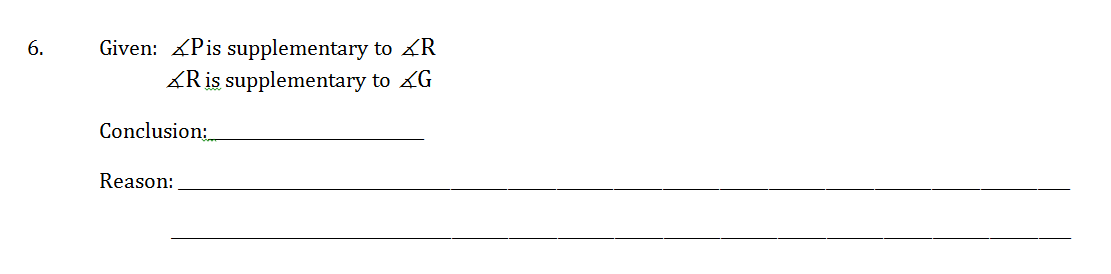 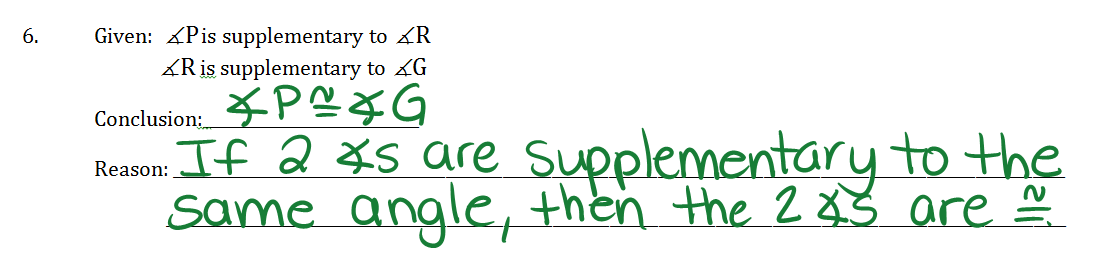